An Approach for Developing a District Assessment Plan: Collaboratively Putting the Pieces Together
8/21/2019
FY19 Data Conference
Sandra Greene, Ed.D.Director of Assessment Administration
Joe BlessingProgram Manager, Assessment Administration
1
Agenda
8/21/2019
District Assessment Planning
Developing the Local Testing Calendar
Technology and Site Readiness
Site Technology Readiness Checklist
Training Expectations
Communications
Creating a School Assessment Plan
2
Developing the Local Testing Calendar
State Mandated Tests: Who, What, and Why
8/21/2019
4
Fitting Partnerships Together
8/21/2019
5
Back Map Your Calendar Based on Instructional Progress and Need for Student Results
8/21/2019
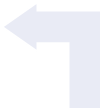 6
Central source for administration windows, training dates, checkpoints…
8/21/2019
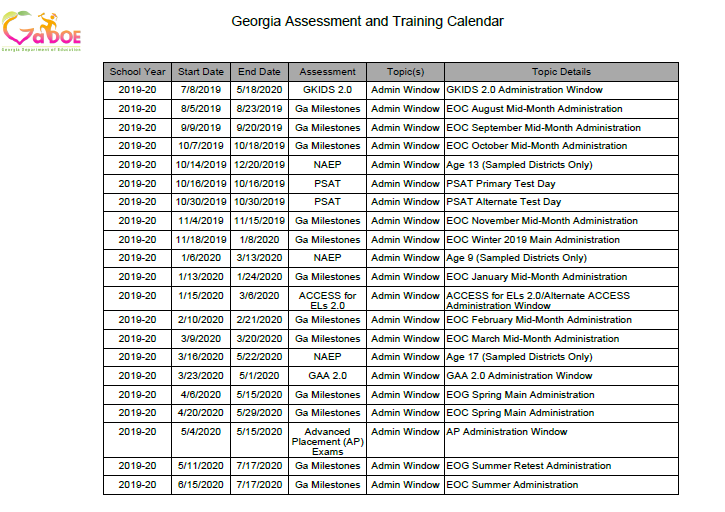 http://www.gadoe.org/Curriculum-Instruction-and-Assessment/Assessment/Pages/Information-For-Educators.aspx
7
Reporting Expectations for Reference
8/21/2019
8
Visualizing the State Testing Windows – Yearlong
8/21/2019
September 2019 EOC MM
January 2020 EOC MM
9/9-20/2019
1/13-24/2020
October 2019 EOC MM
February 2020 EOC MM
10/7-18/2019
2/10-21/2020
August 2019 EOC MM
November 2019 EOC MM
March 2020 EOC MM
11/4-15/2019
3/9-20/2020
8/5-23/2019
2020
Jul
Sep
Nov
2020
Mar
May
Jul
Today
Winter 2019 EOC
11/18/2019 - 1/8/2020
ACCESS for ELs 2.0
1/15/2020 - 3/6/2020
Spring 2020 GAA 2.0
3/23/2020 - 5/1/2020
Spring 2020 EOG
4/6/2020 - 5/15/2020
Spring 2020 EOC
4/20/2020 - 5/29/2020
Summer Retest 2020 EOG
5/11/2020 - 7/17/2020
2019
Summer 2020 EOC
6/15/2020 - 7/17/2020
GKIDS 2.0
7/8/2019 - 5/18/2020
51 days
52 days
9
40 days
40 days
40 days
68 days
33 days
316 days
Focus on GKIDS 2.0
8/21/2019
Mid-year checkpoint (Webinar only, no datafile provided)
2/11/2020
Website closes for the 2019-2020 school year.
Pre-Administration Training
Mid-Administration Training
7/30/2019
2/11/2020
6/10/2020
2020
Jul
Aug
Sep
Oct
Nov
Dec
2020
Feb
Mar
Apr
May
Jun
Today
GKIDS Readiness Check Data Entered
Must be completed six weeks after school start date.
7/8/2019 - 10/18/2019
Entries may be entered for the current school year after the Readiness Check Data has been entered.
7/8/2019 - 5/18/2020
2019
103 days
10
316 days
Focus on Georgia Milestones – Jul-Dec 2019
INSIGHT/eDIRECT Training
8/21/2019
9/24/2019
EOC Winter 2019/Spring 2020 MM Pre-Admin Training
10/15/2019
Fall 2019 EOC MM Online Test Setup & eDIRECT Enrollment Count Training
Winter 2019/Spring 2020 EOC MM Online Test Set-Up Training
7/23/2019
10/22/2019
2020
Jul
Aug
Sep
Oct
Nov
Dec
2020
Today
August 2019 EOC MM
8/5/2019 - 8/23/2019
September 2019 EOC MM
9/9/2019 - 9/20/2019
October 2019 EOC MM
10/7/2019 - 10/18/2019
November 2019 EOC MM
11/4/2019 - 11/15/2019
Winter 2019 EOC
11/18/2019 - 1/8/2020
2019
19 days
12 days
11
12 days
12 days
52 days
Focus on Georgia Milestones – Jan-Jul 2020
eDIRECT Enrollment Count Training
8/21/2019
1/7/2020
INSIGHT/eDIRECT Training
2/11/2020
Spring/Summer 2020 EOG & EOC Pre-Admin Training
2/25/2020
Spring/Summer 2020 EOC & EOG Online Test Set-Up Training
EOG/EOC Post-Assessment Training
3/3/2020
5/26/2020
2020
Jan
Feb
Mar
Apr
May
Jun
Jul
January 2020 EOC MM
1/13/2020 - 1/24/2020
February 2020 EOC MM
2/10/2020 - 2/21/2020
March 2020 EOC MM
3/9/2020 - 3/20/2020
Spring 2020 EOG
4/6/2020 - 5/15/2020
2020
Spring 2020 EOC
4/20/2020 - 5/29/2020
Summer Retest 2020 EOG
5/11/2020 - 7/17/2020
Today
12 days
Summer 2020 EOC
6/15/2020 - 7/17/2020
12 days
12 days
12
40 days
40 days
68 days
33 days
Focus on NAEP
8/21/2019
Training (Age 9 Sampled Systems Only)
10/8/2019
Training (Age 13 Sampled Systems Only)
Training (Age 17 Sampled Systems Only)
8/7/2019
12/11/2019
2020
Aug
Sep
Oct
Nov
Dec
2020
Feb
Mar
Apr
May
Today
Age 13 (Sampled Districts Only) Assessment Window
10/14/2019 - 12/20/2019
Age 9 (Sampled Districts Only) Assessment Window
1/6/2020 - 3/13/2020
3/16/2020 - 5/22/2020
Age 17 (Sampled Districts Only) Assessment Window
2019
67 days
13
67 days
68 days
Focus on ACCESS for ELLs 2.0
Return Materials to DRC
8/21/2019
3/13/2020
Score Reports Available (Online)
ACCESS for ELLs 2.0 Pre-Administration Training
5/7/2020
10/9/2019
ACCESS and Alt ACCESS for ELLs 2.0 Post Assessment Training
Alt ACCESS for ELLS 2.0 Pre-Administration Training
10/11/2019
WIDA Training: Alt ACCESS for ELLs Test Admin
5/15/2020
Score Reports Available (Paper)
12/3/2019
Georgia-Specific Guidance Training
Materials Arrival
8/27/2019
1/6/2020
5/15/2020
2020
Aug
Sep
Oct
Nov
Dec
2020
Feb
Mar
Apr
May
Today
2019
Material Ordering & LEA Pre-ID
10/9/2019 - 11/25/2019
WIDA AMS Test Setup
12/5/2019 - 3/6/2020
Administration Window
1/15/2020 - 3/6/2020
LEA Data Validation (Pre-Reporting)
48 days
4/6/2020 - 4/17/2020
5/11/2020 - 5/22/2020
93 days
LEA Data Validation (Post-Reporting)
14
51 days
11 days
11 days
Focus on GAA 2.0
8/21/2019
Test Administration Procedures Part 2 Training
10/1/2019
Nextera Training
1/6/2020
Test Administration Procedures Part 1 Training
Pre-Administration Training
8/20/2019
2/18/2020
2020
Aug
Sep
Oct
Nov
Dec
2020
Feb
Mar
Apr
May
Today
Administration Window
3/23/2020 - 5/1/2020
2019
39 days
15
Focus on GAA 2.0
Possible District Training Redelivery
8/21/2019
Test Administration Procedures Part 2 Training
10/1/2019
Nextera Training
1/6/2020
Test Administration Procedures Part 1 Training
Pre-Administration Training
8/20/2019
2/18/2020
2020
Aug
Sep
Oct
Nov
Dec
2020
Feb
Mar
Apr
May
Today
Administration Window
3/23/2020 - 5/1/2020
District Redelivery Option
10/1/2019 - 11/29/2019
District Redelivery Option
3/1/2020 - 3/31/2020
2019
39 days
60 days
16
31 days
Develop a District Timeline
Sample Monthly District Schedule
8/21/2019
August 2019
Administration Window
GKIDS 2.0 – Readiness Check
EOC Mid-Month
Administration Task
GKIDS 2.0 User Account assignments
eDIRECT User Account assignments (EOC)
GKIDS 2.0 Readiness Check Data Entry
EOC Winter Enrollment Window in eDirect Open
eDIRECT Test Set-up Fall Mid-month
Training
Fall Conference – Part 1
NAEP Pre-Admin
Keenville Pre-Admin
WIDA Online Screener
TestPad/FIP Overview
GKIDS 2.0/GKIDS Readiness Check Pre-Admin
GAA 2.0 Test Admin Part 1
WIDA Paper Screener
Georgia Specific ACCESS for ELs 2.0
Which district or school-level staff need to be involved each month?
17
Technology and Site Readiness
Building a Tech Team for Assessment
8/21/2019
Members
System Test Coordinator (STC)
Special Education Director/ESOL Coordinator
School Test Coordinators
System Technology Coordinator
School-level Technical Staff
Meet Regularly
Share training opportunities
Share technology requirements
Share testing windows and numbers of test takers
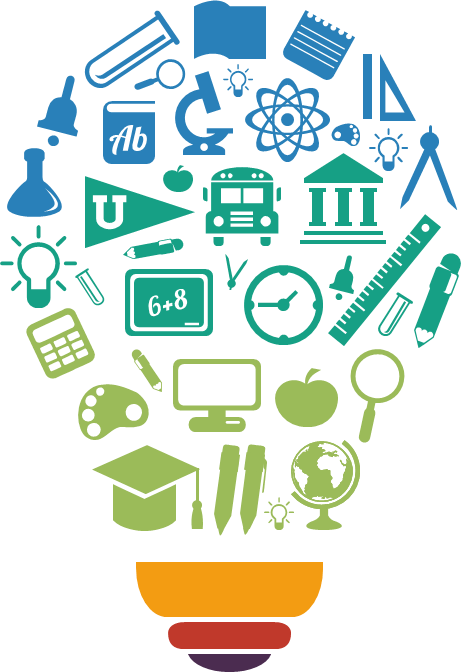 19
Georgia Online Assessment Overview
8/21/2019
*Software installation required
20
OS Breakdown Spring 2018-19 Milestones
8/21/2019
EOG and EOC
Chrome
Windows
iPad
Mac
21
User Accounts
District STCs are responsible for ensuring administrator accounts are current.
Legacy user accounts could have access to student information. 
STCs manage district level accounts. School Test Coordinators manage teacher accounts on some programs.
8/21/2019
Milestones/ACCESS
GAA 2.0
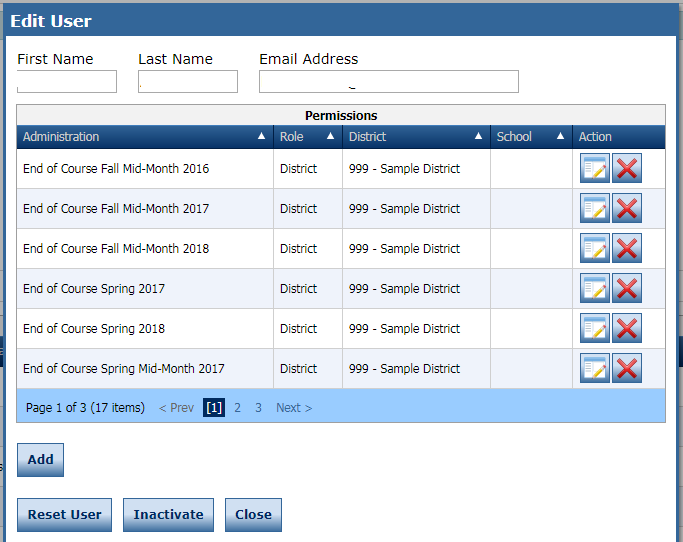 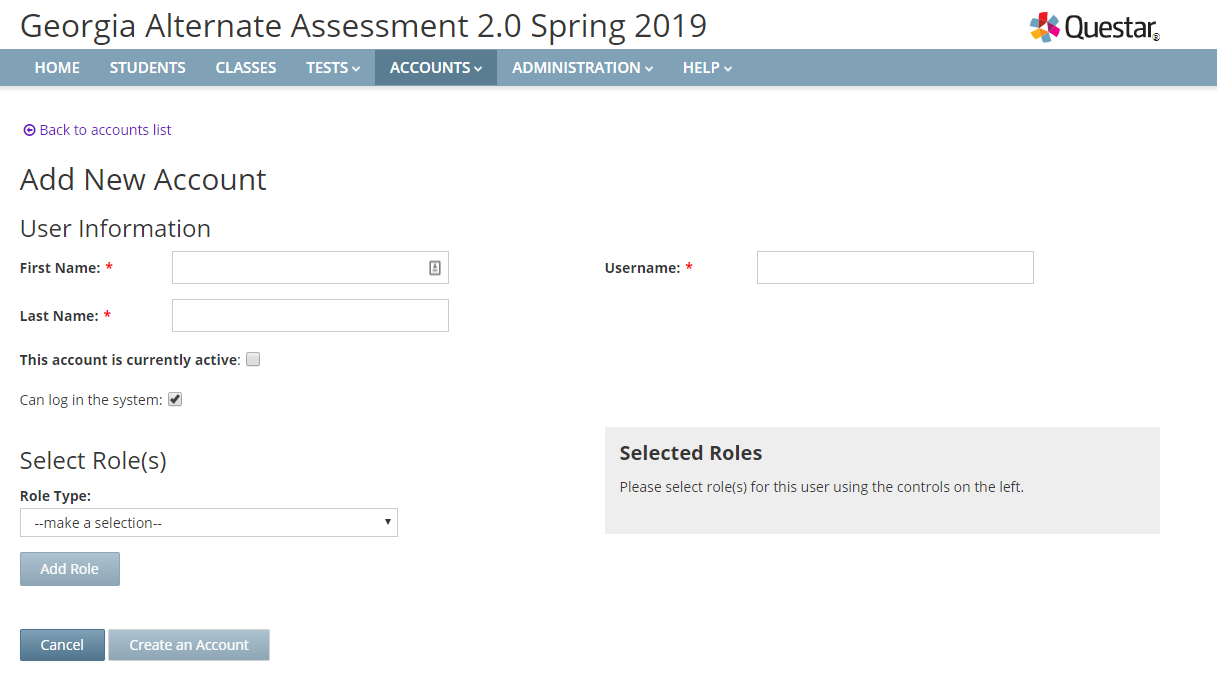 MyGaDOE Portal
GKIDS 2.0/GKIDS Readiness Check
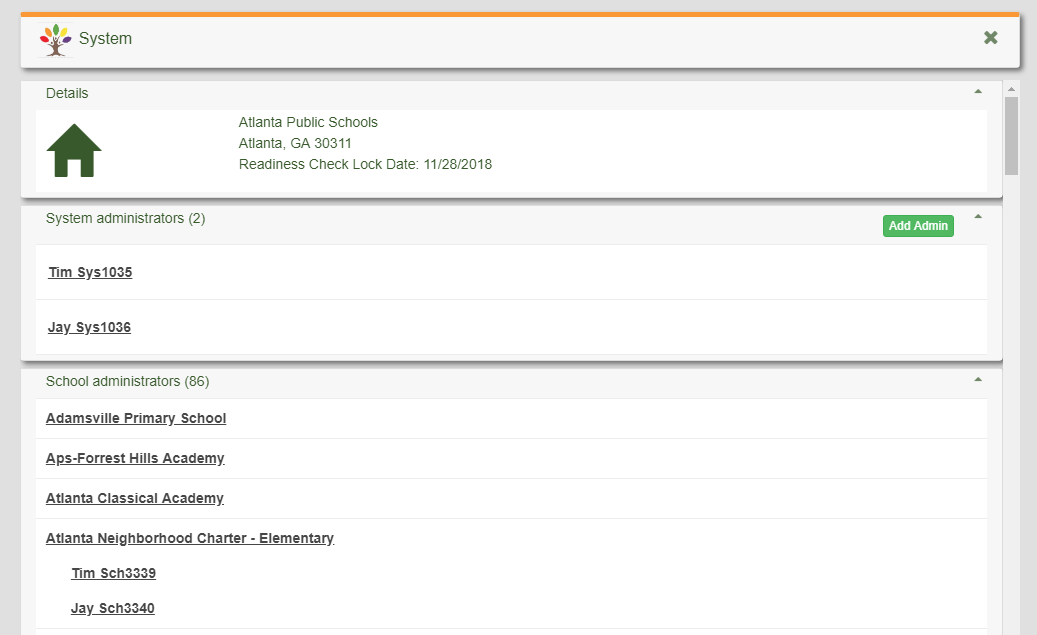 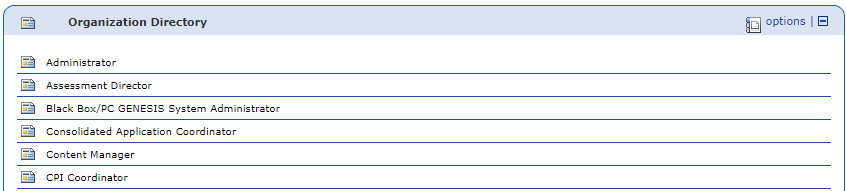 22
Site Technology Readiness Checklist
Site Readiness Checklist
The following slides are a broad outline taken from the DRC Site Readiness Checklist
Site Technology Readiness Checklist
8/21/2019
Site planning team 
Teachers, Test Administrators, Technology Coordinators, District Assessment Coordinators, EL Directors, Principals, Curriculum Directors
Consider Timeframes
2-3 Months Before Testing
1-2 Months Before Testing
2-4 Weeks Before Testing
1-2 Weeks Before Testing
Day of Testing
Categories
Communication
Site Planning, Scheduling, and Logistics
Technology – Device Setup
Technology – Network Configuration
Technology – COS Setup
Training
24
Technology Planning
2-3 Months Out
8/21/2019
25
Technology Planning
1-2 Months Before Testing
8/21/2019
26
Technology Planning
2-4 Weeks Before Testing
8/21/2019
27
Technology Planning
1-2 Weeks Before Testing
8/21/2019
28
Technology Planning
Day of Testing
8/21/2019
29
Training Expectations
Develop a Training Hierarchy and Timeline
State Training to
8/21/2019
System Test and Technology Coordinator
District Staff as Appropriate
School A Test Coordinator and Technology Specialist
School B Test Coordinator and Technology Specialist
School C Test Coordinator and Technology Specialist
All - Test Security
Examiners – Administration
Students – Online Items and Tools
All - Test Security
Examiners – Administration
Students – Online Items and Tools
All - Test Security
Examiners – Administration
Students – Online Items and Tools
31
Back map local training schedule
8/21/2019
Test and technology setup
Administration procedures
4-6 weeks prior start of state window
32
Test Security
Guiding Principles
8/21/2019
33
[Speaker Notes: Presenter:  Sandy Greene

Understanding the guiding principles related to test security help to STCs plan for training activities and support school test coordinators and test examiners in understanding assessments in the district.

Review the slide contents.]
Test Security
Code of Ethics for Georgia Educators
8/21/2019
Standard 10: Testing – An educator shall administer state-mandated assessments fairly and ethically.
Unethical conduct includes but is not limited to:committing any act that breaches Test Security; and compromising the integrity of the assessment.



GaPSC Ethics Division (Jan, 2018):
34
[Speaker Notes: The Georgia Professional Standards Commission includes as part of the Code of Ethics for Educators, Standard 10 which is specific to testing.  An educator shall administer state-mandated assessment fairly and ethically.  Local training should include a discussion of this standard and should focus on supporting examiners in administering, managing and monitoring assessment appropriately.

There are occasions that an incident occurs that warrants an investigation and referral to GaPSC.  The GaDOE has made referrals to the GaPSC; however, we do support investigations by district Human Resource departments and the decision to refer to the GaPSC.]
Test Security
Assessment Administration
8/21/2019
35
[Speaker Notes: Test Security is achieved through collaborative planning that involves a team of individuals at the district and local school level.  If the focus for training is in readiness through a thorough knowledge of administration of any assessment, the valid and reliable results may be achieved to support the classroom teacher and leaders in making quality instructional and programmatic and/or resource-related decisions. Much less time will be needed for detection, investigation, or remediation of issues that may occur if a view focusing on readiness is taken.]
The System Test Coordinator should…
8/21/2019
36
Test Security across Assessments
Training Expectations
8/21/2019
Training
Test Administration policies, protocols, and procedures
Student Assessment Handbook
Accessibility Manual
System Test Coordinator and Test Examiner Manuals
GaDOE Webinar and Local Training Sessions
Student Accessibility and Accommodations
Student Assessment Handbook
Accessibility Manual
System Test Coordinator and Test Examiner Manuals
Review of IEP/IAP and EL/TPC plans
37
[Speaker Notes: Discuss general remediation options.]
School Test Coordinator Should…
8/21/2019
38
Test Examiner Manual
Train examiners about administration procedures using the Test Administration Manual
8/21/2019
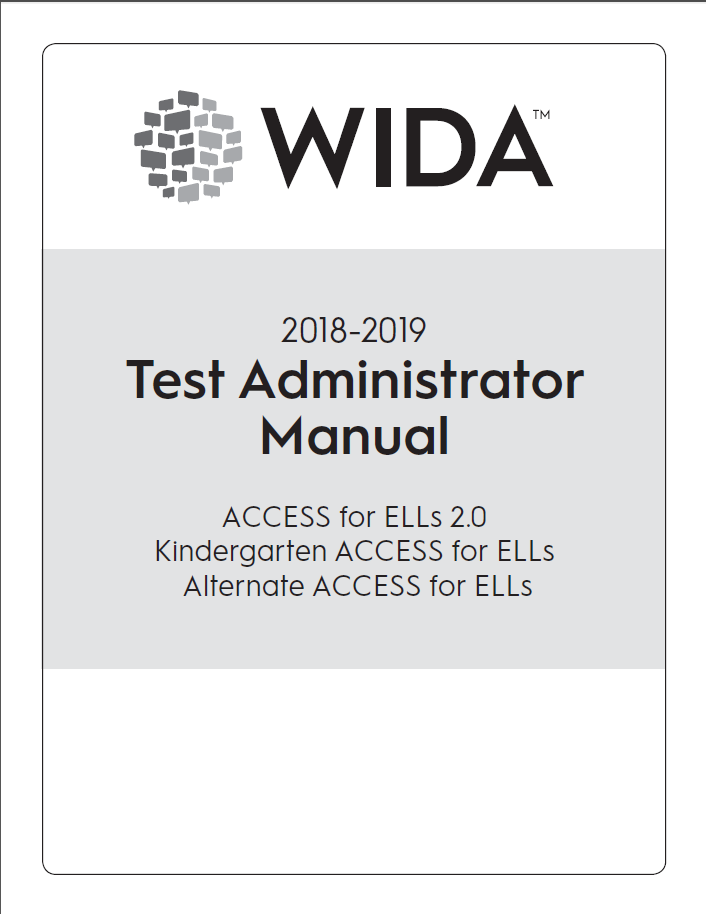 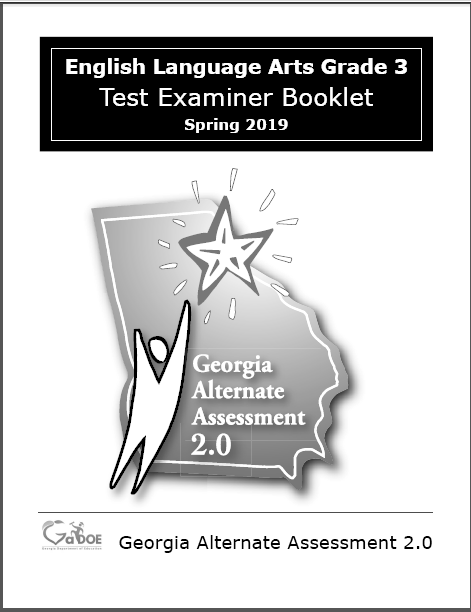 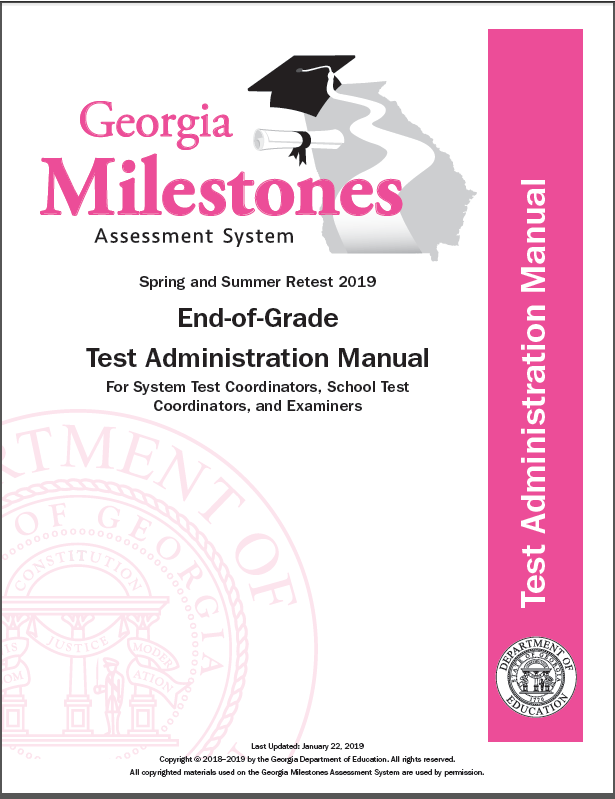 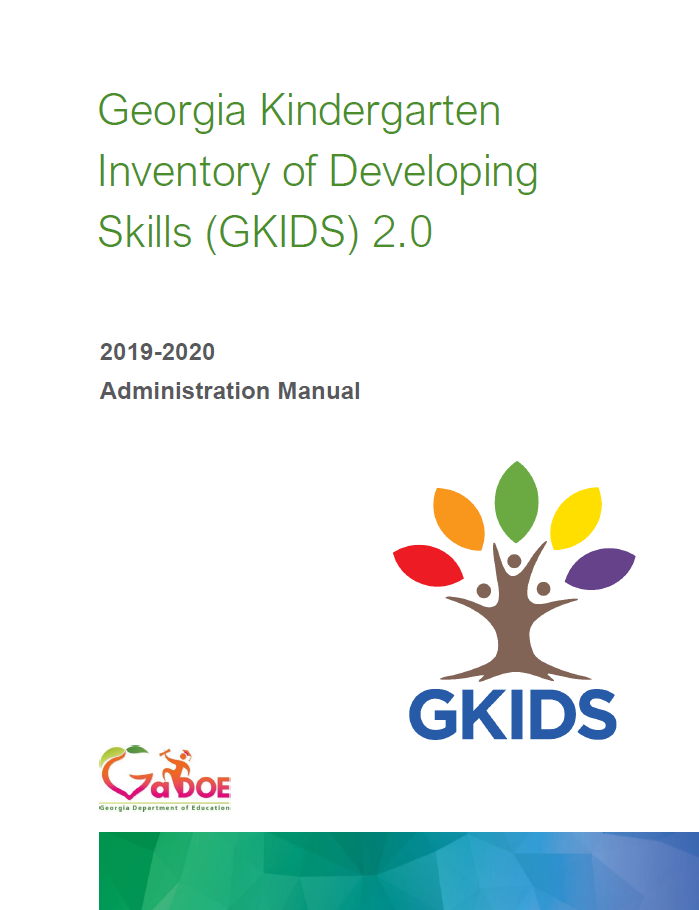 39
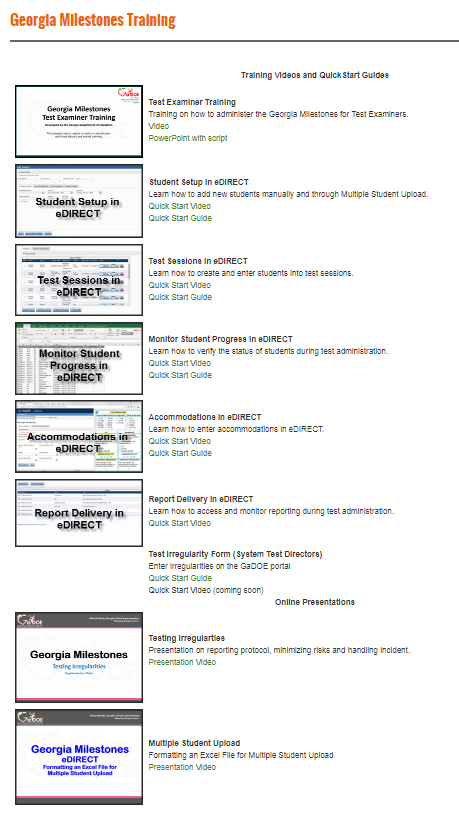 Take Advantage of QuickStart Videos and Guides
8/21/2019
Test Examiner Training
Student Setup
Test Sessions 
Monitor Student Progress
Accommodations
Report Delivery
Online Presentations
Testing Irregularities
Multiple Student Upload
Can be found off the EOG Resources or EOC Resources pages.
http://www.gadoe.org/Curriculum-Instruction-and-Assessment/Assessment/Pages/Milestones_Training.aspx
40
Based on System Level Training, the School Test Coordinator Should
8/21/2019
41
Test Examiners should..
8/21/2019
42
The School Test Coordinator Should
Train Students and Teachers on Strategies, Item Formats and Universal Tools
8/21/2019
Orient students to testing via an online platform: 
Experience Online Testing Georgia: http://www.gaexperienceonline.com 
Secure Practice Tests in INSIGHT
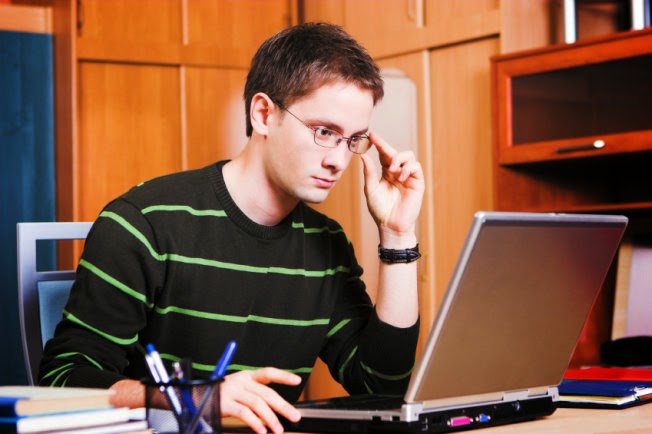 43
[Speaker Notes: Students should be comfortable with the format of the Georgia Milestones assessment as well as the INSIGHT program and all available tools. Districts should set up practice sessions with students using the Secure Practice Tests. Teachers, students and parents can experience the format of the test and the INSIGHT program anywhere anytime through Experience Online Testing Georgia.]
Strategies, Item Formats, and Universal Tools
8/21/2019
Accommodations Examples: Text-to-Speech (TTS)
Must be assigned before student begins testing.
Pre-recorded computer voice.
Audio plays automatically for each page.
Can be restarted for the whole page or at Start Points. 
Each passage contains at least one Start Point per page
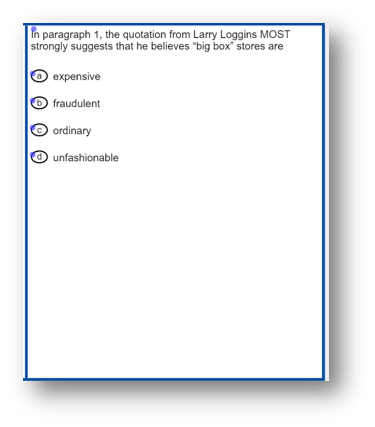 44
Strategies, Item Formats, and Universal Tools
Desmos Calculator Coming with the Winter 2019 EOC
8/21/2019
After feedback from school districts, we are replacing the DRC calculators with the Desmos Calculator.
Teachers and students can utilize the free Desmos calculator in the classroom. 
The Desmos INSIGHT calculator is slightly different from the online version. 
INSIGHT version will be available in online test preparation resources in November  
www.desmos.com
45
Strategies, Item Formats, and Universal Tools
Desmos Calculator Coming with the Winter 2019 EOC
8/21/2019
Basic
Scientific
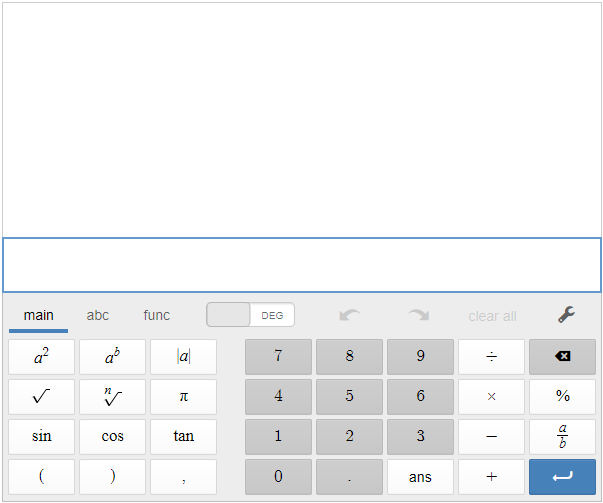 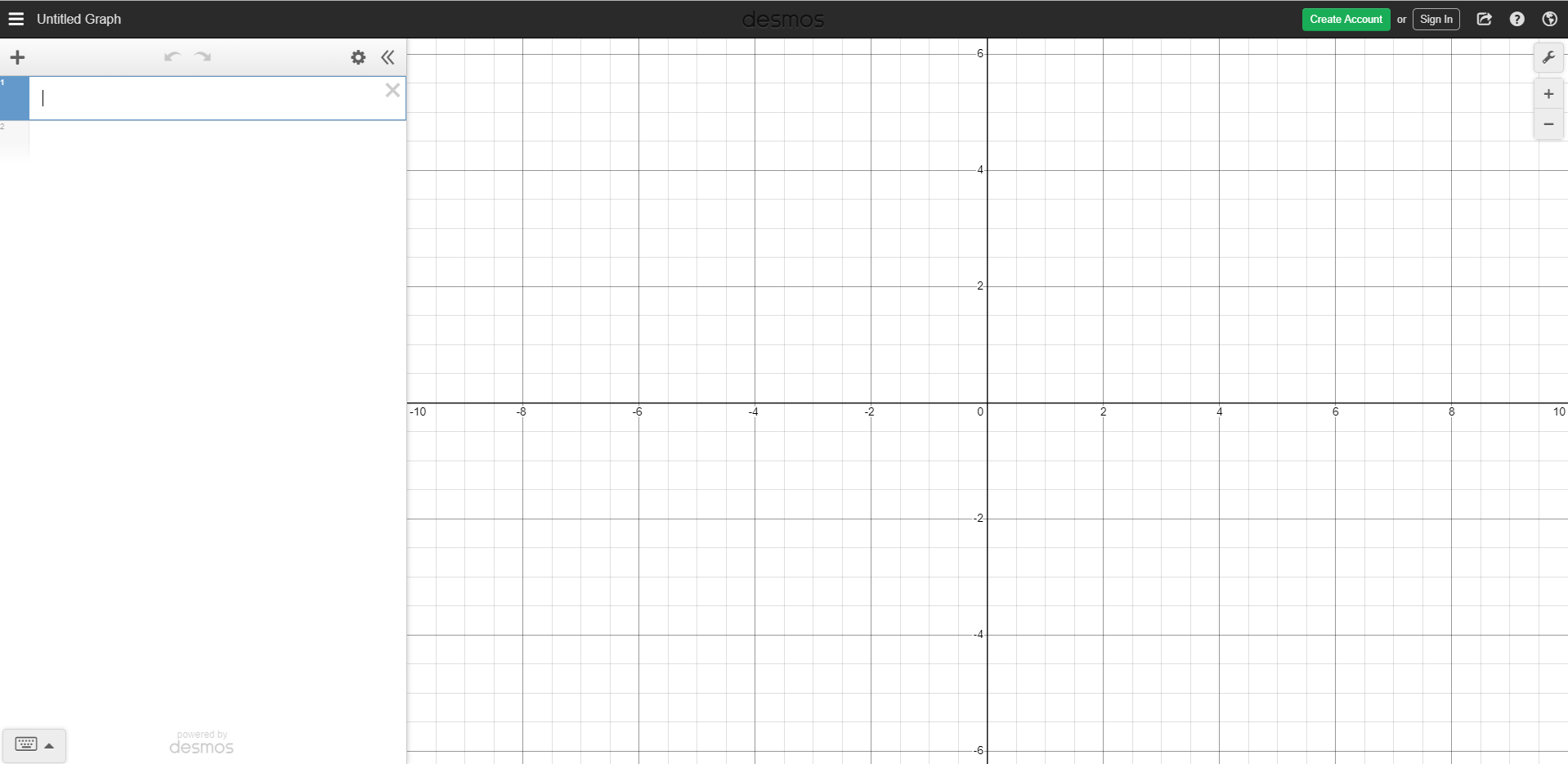 Graphing
46
Communications
Communicate Your Calendar
What
Testing Dates
Training Dates
Requirements
Reporting Dates
Who
Principals
District Administrators
Teachers
Parents
Community
How
Emails
Website
Flyers
Social Media
8/21/2019
48
Communication Suggestions
8/21/2019
Testing calendar and reporting plan easily accessible on the system’s and schools’ website
Depending on the assessment, the calendar should be grade and content specific
Include contact information should parents have questions
Include links to GaDOE parent and student resources
Try to provide preliminary report results and prominently and clearly communicate a plan for distributing final reports
49
Communicating Test Results
Summary Reports are embargoed until they are released by the GaDOE.
8/21/2019
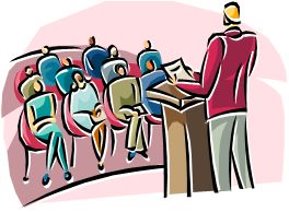 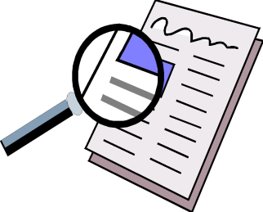 Do not share embargoed data at public board meetings or with the media until the GaDOE releases data for that program.
Do share with parents, students, teachers and staff related to the student as soon as they are received.
50
Communicating Test Results
Preliminary Reports Can Be Shared
8/21/2019
Preliminary individual student data 
Preliminary EOC student reports 
counts as 20% of the course grade
may be reported to parents/guardians and students
Preliminary EOG student reports
promotion determinations for Grades 3, 5, and 8 based on state rule or local policy
may be reported to parents/guardians and students
Class rosters can be shared with teachers and administrators
Inform school and system level staff how results will be distributed to parents
Be sure summer school staff know reporting timelines
51
Creating a School Assessment Plan
Assessment Plan
School Assessment Plan
8/21/2019
53
Assessment Plan
School Assessment Plan Template
8/21/2019
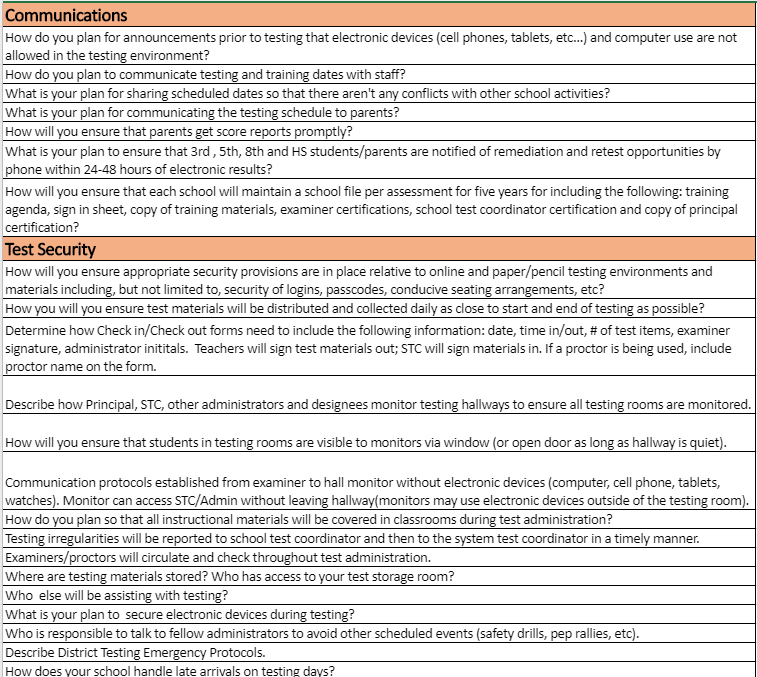 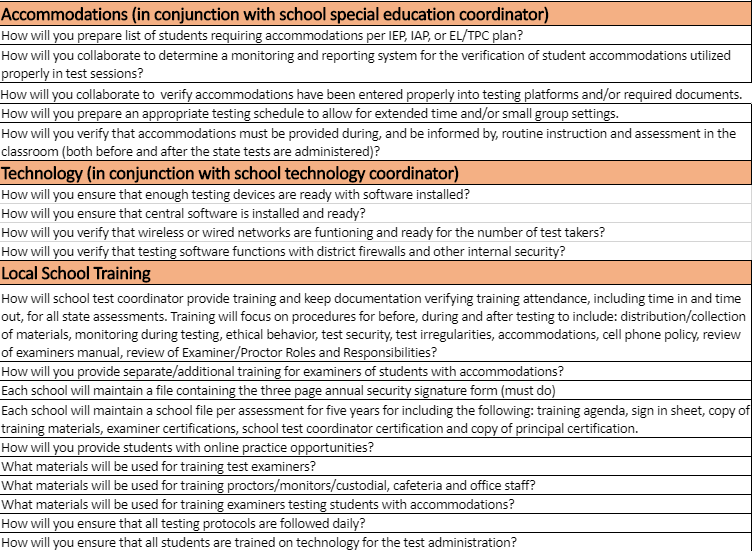 54
Assessment Plan
School Assessment Plan Template
8/21/2019
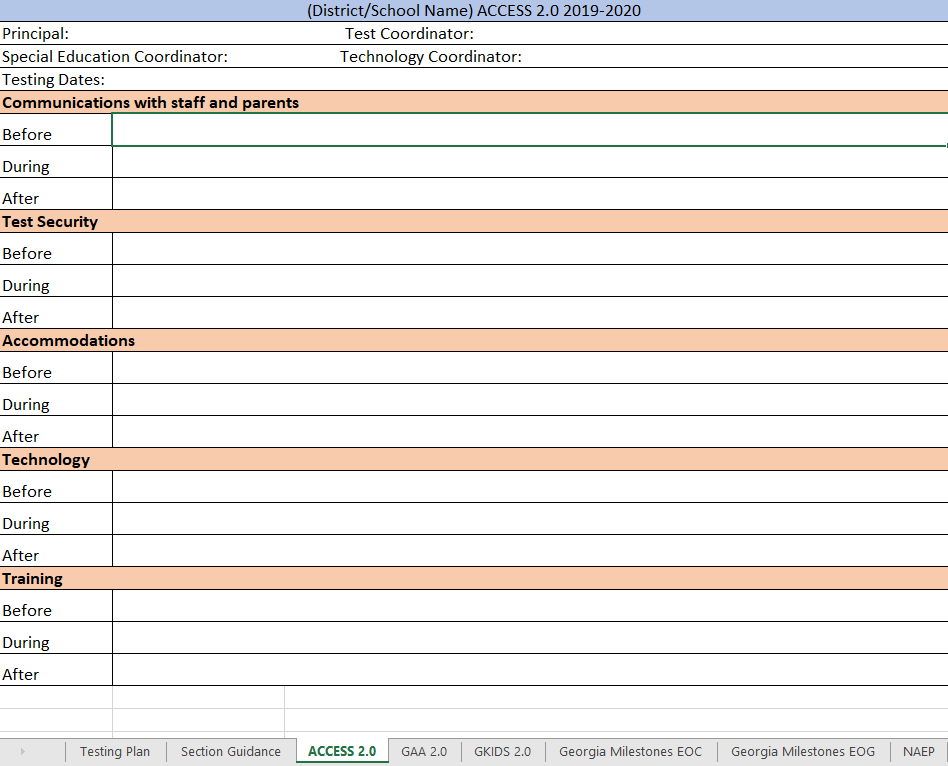 55
Assessment AdministrationContact Information
http://testing.gadoe.org
8/21/2019
Toll-Free (800) 634-4106 and (404) 656-2668
Sandy Greene, Ed.D., Director of Assessment Administration404-656-0478; sgreene@doe.k12.ga.us
Taiesha Adams, Ed.D., Assessment Specialist, Georgia Milestones404-656-5975; taadams@doe.k12.ga.us
Bobbie Bable, Assessment Specialist, National Assessment of Educational Progress (NAEP), Georgia Kindergarten Inventory of Developing Skills (GKIDS 2.0), Assessment Literacy Resources404-657-6168; bbable@doe.k12.ga.us
Joe Blessing, Program Manager, Georgia Milestones, TestPad404-232-1208; jblessing@doe.k12.ga.us
Kelli Harris-Wright, Assessment Specialist, Formative Instructional Practices (FIP)404-463-5047; kharris-wright@doe.k12.ga.us
Robert McLeod, Ed.D., Assessment Specialist, Georgia Milestones404-656-2589; rmcleod@doe.k12.ga.us
Mary Nesbit-McBride, Ph.D., Assessment Specialist, ACCESS for ELLs 2.0, Georgia Alternate Assessment 2.0 (GAA 2.0) 404-232-1207; mnesbit@doe.k12.ga.us
Missy Shealy, Project Manager, Georgia Milestones404-657-7651; mshealy@doe.k12.ga.us
56
Questions